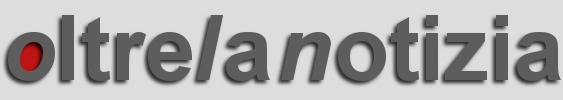 www.pierolaporta.it
Gradito l’articolo? Sostieni  OltreLaNotizia con due modi semplici e gratuiti:

Consiglia agli amici di abbonarsi al notiziario    «registrazione»  
Rilancia su facebook, twitter o altro social network gli articoli e questa comunicazione